The Framework of the  Calling of God
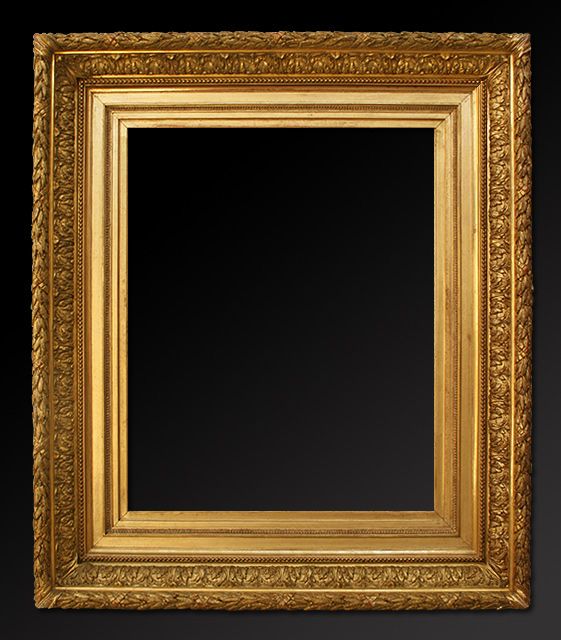 Eph 4.4

Eph 4:4  There is one body, 
and one Spirit, even 
as ye are called 
in one hope of your calling;
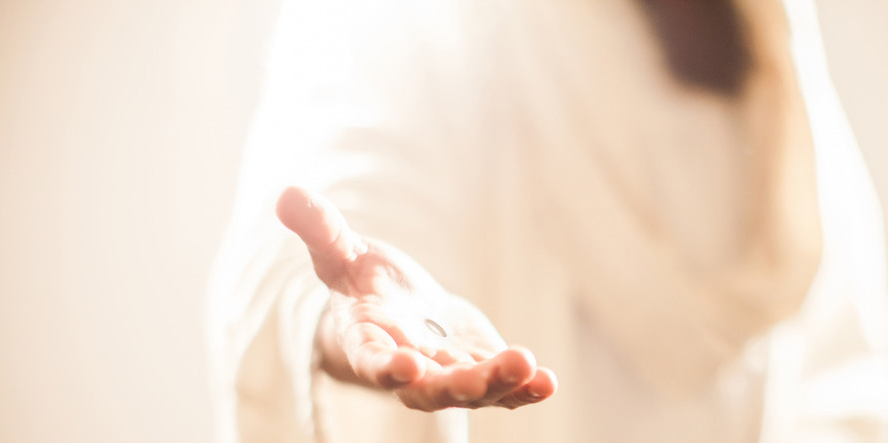 Deep calls to deep
WHAT IS A CALLING & THE NATURE OF IT?
A HEAVENLY CALLING – Heb 3.1 – 2 Tim 1.9 - Rom 1.1
TO BE SAVED – Rom 10.9
A CALLING IS AN INVITATION BY JESUS TO JOIN HIM IN HIS 
                 KINGDOM  - Matt 6.33 – Luk 12.32
TO SERVE & FOLLOW HIM  Luke 9.23
TO PERFORM SPECIFIC MINISTERIAL FUNCTIONS WITHIN 
       THE FRAMEWORK OF THE CALL – Matt 4.19 – Eph 4.4

TO WHICH MANTLES, OFFICES, AUTHORITY, IDENTITY, ANOINTING
    AND INSTRUCTIONS  ARE GIVEN – Eph 4.11:13
Eph 1:17  That the God of our Lord Jesus Christ, the Father of glory, may give unto you the spirit of wisdom and revelation in the knowledge of him: 
Eph 1:18  The eyes of your understanding being enlightened; that ye may know what is the 
hope of His calling….
THE MYSTERY OF HIS CALLING UNFOLDS THROUGH THE SPIRIT OF WISDOM & REVELATION IN THE KNOWLEDGE OF JESUS ( WHO IS RISEN & RULING)
THE CALLING & CHOOSING
---------------------
DEFINING MINISTRY CALLING
JOHN 15.16 – JER 1.5 - ALL CALLING & ORDINATION IS 
GAL 1.1–                         BY JESUS
ACTS 9.11:15 – JESUS USES ANOTHER PERSON TO CONFIRM 
                            THE CALLING ON PAUL
ACTS 23.11 – JESUS FURTHERS THE CALL PERSONALLY 
TOWARDS PAUL’S DESTINY
Heb 5.4,5 – NO ONE TAKES THE CALL UPON THEMSELVES
THE SEVERAL STAGES OF THE CALL
A DESIRE BORN OF GOD IN THE HEART – Acts 26.14
THE CALL BY GOD – 1 SAM 3.3:10 – ACTS 9.11:15
CALLED BY DREAMS & SUPERNATURAL ENCOUNTERS – 
GEN 37.5:10 – JUDG 6.11:16 – ACTS 9.3:8
DEATH TO SELF IN ACCEPTING THE CALL – 
Mark 10.21 – Luke 9.23
INABILITY & UNWILLINGNESS TO ACCEPT THE CALL 
           Matt 16.21 – 19.21 – Matt 22.1:13 (wedding feast invitation)
Indicators of the call
Chosen before the foundation of the world or before being created – 1 Pet 1.20 (Jesus) – Eph 1.4 (us)
Filled with the Spirit of God from the womb – 

    Jer 1.5 (Jeremiah) – Luk 1.15 (John the Baptist)  – Luk 1.31 (Jesus)
Called or chosen after birth – 

Gen 37.6 (Joseph)  – Acts 9.11,15 (Apostle Paul)
THE FRAMEWORK OR BOUNDARIES OF THE CALLING
Boundaries of the call
Not exceeding the framework, instructions & authority of your calling –
 1 Cor 7.24 – 1 Cor 12.20 - 1 Sam 15.10:28 – Lev 10.1
The Mantle & the Mandate – 
1 Kings 19.19 – 2 Kings 2.15 - JER 1.4:10

LUKE 4.18,19 - ACTS 1.8 - ACTS 26.15:18
THE ANOINTING IN THE CALL
LUKE 4.18,19 – LUKE 24.49 - ACTS 1.8
The MINISTERIAL call
is ALWAYS specific & PERTAINS TO A HEAVENLY CALLING NOT AN EARTHLY ONE – Heb 5.1:6
 
This is the difference between religious servitude &  spiritual servitude unto god
The fivefold ministry of Apostles, Prophets, Teachers, Pastors 
& Evangelists
Called by empowerment – 1 Cor 12.28
Ministry of helps & administration (deacons/bishops) 1 Cor 12.28
It would be worth mentioning here:
The gifting of spiritual gifts by the Holy Spirit is not be confused 
with the call on someone’s life
THE FRAMEWORK OF OFFICES
There are offices in the gifts to the church and other calls are without an office- Rom 11.13 –1 Cor 12.4:6 & 28: 30
There are mantles (authority, responsibility) given to the office – 1 Kings 19.13,19 – 2 Kings 2.8
There are spiritual gifts given in the office – Heb 2.4 – 
1 Cor 12.28
There is personal discretion given to the office – Gen 27.7 – Gen 48.9
The call & destiny is greater than the sacrifice
Luk 5:27  And after these things he went forth, 
and saw a publican,  named Levi, sitting at the receipt of custom: 
and he said unto him, Follow me. 
Luk 5:28  And he left all, rose up, and followed him.
Mar 10:28  Then Peter began to say unto him, Lo, we have left all, and have followed thee.
Jesus chose to obey the will of God unto death – 
Phil 2.5:11 
Thereby He gained the whole world
Mar 10.21:23
Mar 10:21  Then Jesus beholding him loved him,
 and said unto him, One thing thou lackest: go thy way, 
sell whatsoever thou  hast, and give to the poor, and 
thou shalt have treasure in heaven: 
and come, take up the cross, and follow me. 
Mar 10:22  And he was sad at that saying, and went away 
grieved: for he had great possessions. 
Mar 10:23  And Jesus looked round about, and saith unto his 
disciples, 
How hardly shall they that have riches enter into the 
kingdom of God!
CALLING & DESTINY
THE CALLING =  TO TAKE UP 
YOUR CROSS
THE DESTINY = TO FOLLOW HIM
Joh 12:26  If any man serve me, let him follow me; and where I am, there shall also my servant be: if any man serve me, him will my Father honour.
THE COST OF YOUR CALLING
GIVING UP EVERYTHING FOR JESUS
SUFFERING & PERSECUTION
LONELINESS- TIREDNESS - DANGERS
MISUNDERSTANDING – OFFENCE - HUMILIATION
THE CONSTANT ATTACKS & BUFFETING OF SATAN
MARTYRDOM
THE BENEFITS OF YOUR CALLING
THE JOY OF BRINGING MANY UNTO SALVATION 
& RELEASING THEM 
FROM THE POWER OF SATAN
DOING THE WILL OF GOD THEREBY PLEASING HIM &
GAINING THE REWARDS HE HAS FOR YOU
ENTERING INTO DIMENSIONS OF GLORY, POWER  & REVELATION
OTHERWISE UNAVAILABLE
ESTABLISHING GOD’S KINGDOM WITH POWER
FULFILLING YOUR PURPOSE IN LIFE
GOD BLESS